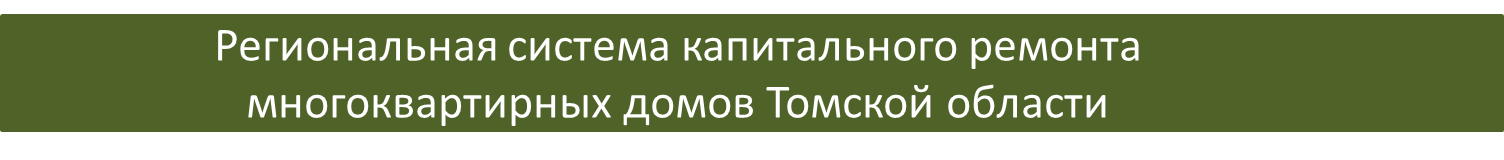 Региональная программа капитального ремонта многоквартирных домов(проблемы, риски, эффективность) 2016 год
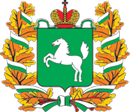 1
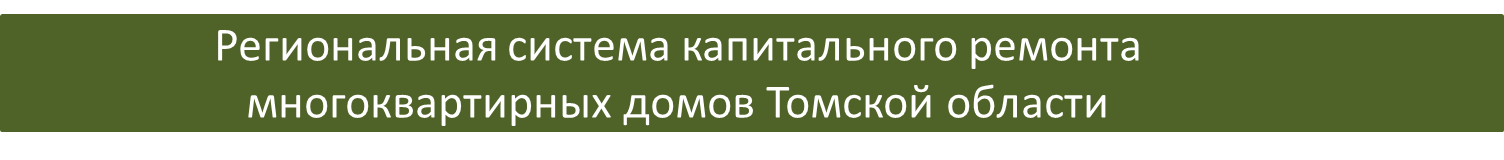 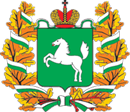 2
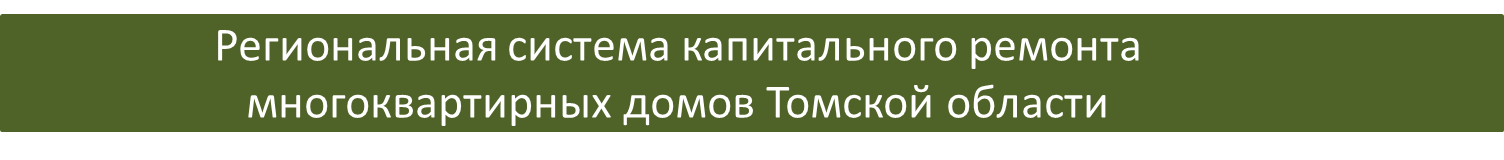 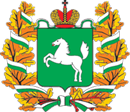 Краткосрочный план капитального ремонта на 2014 год
36,3 млн. руб.
50,0 млн. руб.
41,3 млн. руб.
Количество МКД – 28
Виды ремонтов:
   6 МКД – ремонт крыши;
 18 МКД – ремонт и замена лифтов;
   4 МКД – ремонт инженерных систем.
3
3
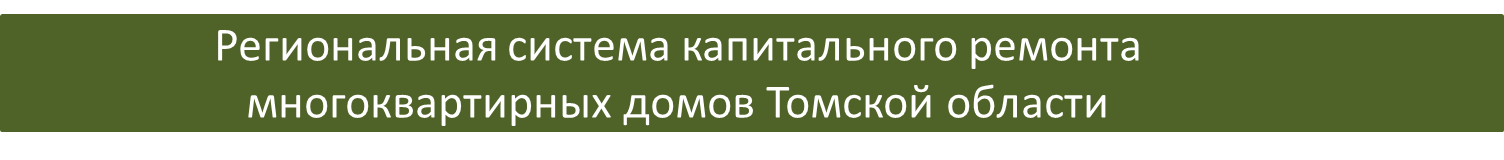 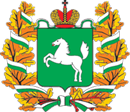 Краткосрочный план капитального ремонта на 2015 год
514,2 млн. руб.
12,0 млн. руб.
14,5 млн. руб.
Количество МКД – 241
Виды мероприятий:

   107 МКД – ПСД + КР;
   134 МКД – ПСД.
4
4
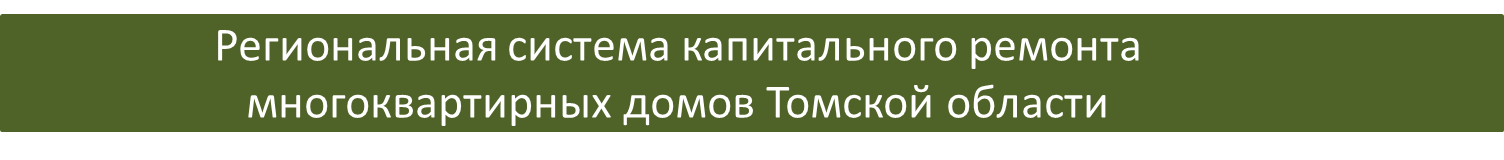 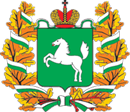 Краткосрочный план капитального ремонта на 2016-2018 годы
Основные параметры Краткосрочного плана на 3 года:
628 МКД
Количество МКД включенных в План:
2 227,5 тыс.м2
Общая площадь МКД включенных в План:
79 627 человек
Количество жителей зарегистрированных в МКД:
2,4 млрд. рублей
Общий объем финансового обеспечения:
5
5
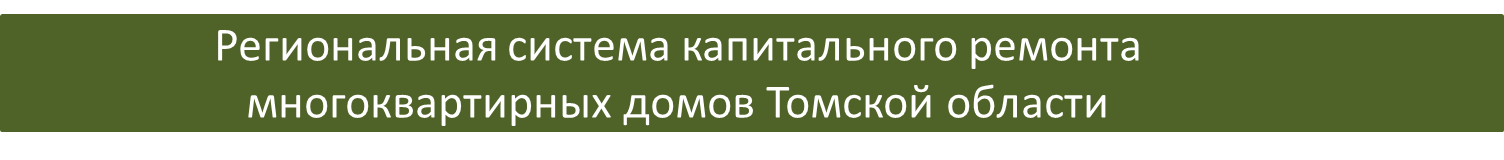 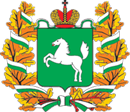 Краткосрочный план капитального ремонта на 2016 год
812,8 млн. руб.
49,0 млн. руб.
Количество МКД – 259
Виды мероприятий:
   153 МКД  – КР;
      30 МКД – ПСД + КР;
      76 МКД – ПСД.
6
6
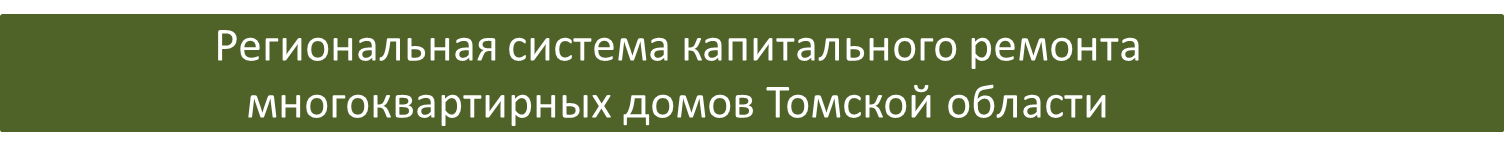 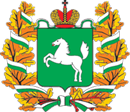 Динамика уровня собираемости взносов на капитальный ремонт
(общий счет Регионального оператора)
%
%
%
7
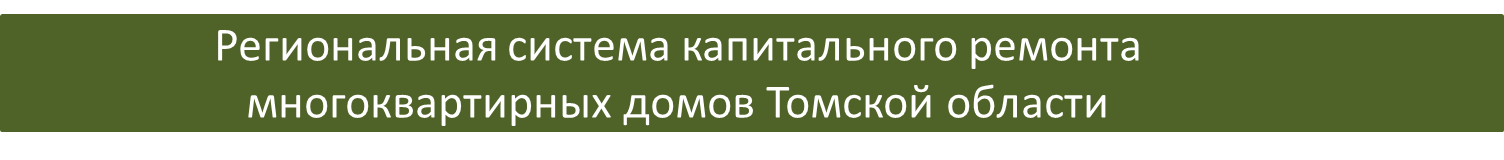 О реализации Закона Томской области № 116-ОЗ
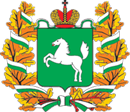 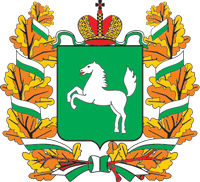 Уровень собираемости взносов на капитальный ремонт в 2016 году
(январь – октябрь)
(%)
83,23%
8
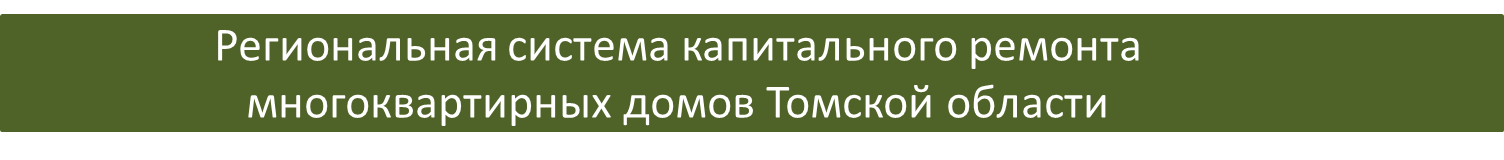 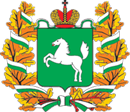 Претензионная деятельность Регионального оператора в 2016 году
1. Начисление пени: 25,3 млн. рублей
                                Должниками оплачено пени на сумму более 5 млн. рублей
2. Взыскание задолженности в судебном порядке:
                               Направлено 1855 заявлений о выдаче судебных приказов
                               на общую сумму 11 млн. руб.
3. Результаты судебной претензионной деятельности:
                                       Исполнительных листов и судебных приказов  307 (2,4 млн. руб.)
                                       Мировых соглашений 15 (83 тыс. руб.)
                                       Задолженность погашена в добровольном порядке 77 (393 тыс. руб.)
9
9
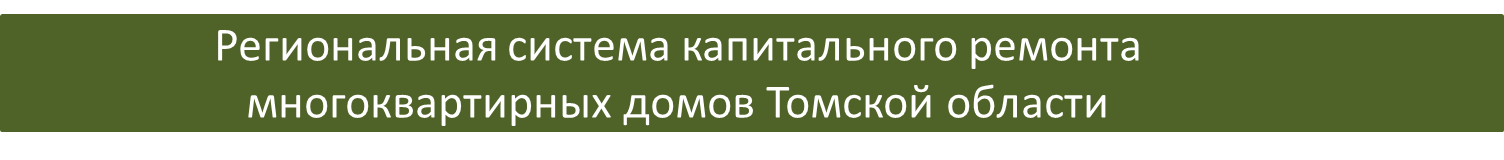 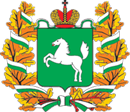 10
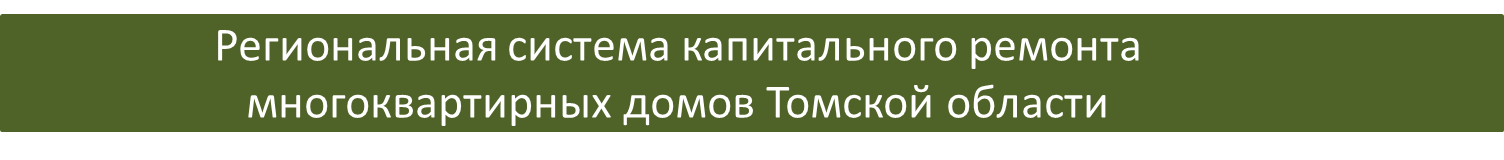 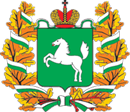 11
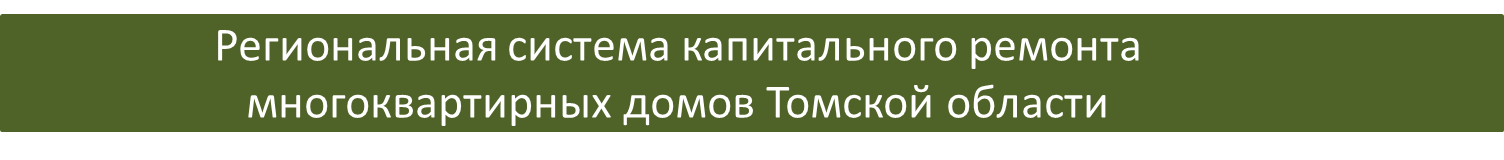 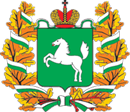 12
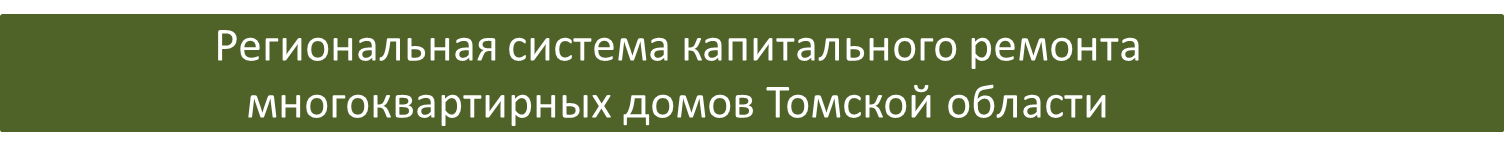 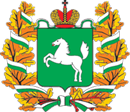 Спасибо за внимание !
13